Online Data Quality Control (QC) DayPreparation
Jennifer Stafford, Ed. D., Director
Shara Savage, Academic Program Manager
Division of Assessment and Accountability Support
Office of Assessment and Accountability
Quality Control Day Agenda
Quality Control (QC) Day Overview
Accountability Cut Scores
Reporting Timeline
Preliminary Data Cautions and Embargo Status
QC Day Spreadsheets
QC Day Materials and Processes
Quality Control Day Overview
Quality Control Day Confirmed
QC Day will occur on Sept. 19 from 9 a.m.- 4 p.m. ET. 
The purpose of the QC Day is for District Assessment Coordinators (DACs) to identify systemic issues in accountability data prior to any public release.
QC Day Purpose
Purpose​
Ensure accurate public reporting​
Identify statewide systemic data issues that potentially impact multiple schools and districts ​
Review Data​
Changes to individual student data were requested in the Student Data Review and Rosters (SDRR) application during QC Data Review (August 7-14). ​
QC Day Activities will focus on reviewing accountability data
Review accountability data including color ratings, indicator data, and federal classifications.
Conduct a final review of data to ensure data quality for schools and districts.​
Carefully review individual student groups for federal classification (TSI).
Accountability Indicators
Indicator ratings will be reported as red, orange, yellow, green, and blue. Status is defined as the annual school-level summary based on student performance. Change is the difference in Status between student performance from one year to the next in the following state indicators,
State Assessment Results in Reading and Mathematics (E/M/H)
State Assessment Results in Writing, Science and Social Studies (E/M/H)
Progress on English Language Proficiency (E/M/H)
Quality of School Climate and Safety Survey (E/M/H)
Postsecondary Readiness (H)
Graduation Rate (H)
Indicator Performance Ratings
Table: Indicator Performance Ratings based on combined Change and Status ratings *
*Guidance established by the Kentucky Board of Education, December 2020
Indicator Scales
Indicator scores are limited to the score ranges and will not fall below or above the scale. 
If for some reason, the Indicator Score is less than 0, the Change Score will be adjusted. 
If it exceeds the top score, it will be limited to the top score on the scale. 
This ensures that the scores remain within a meaningful range.
Limits to Change
Example: State Assessment Results on Reading and Mathematics (0-125)
Current Year Status:120
Prior Year Status: 110

	Current Year Status Score + Change Score = Indicator Score

Change Difference: 10 (used in determining Indicator Rating on 5X5 Colored Table) 
Applied Change : 5 Used to calculate Indicator Score (which is used to calculate Overall Score)
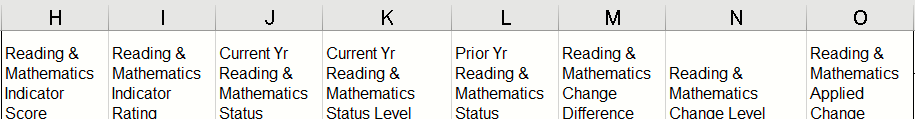 Accountability Cut Scores
Status Cut Scores for Elementary Schools
11
Change Cut Scores for Elementary Schools
12
Status Cut Scores for Middle Schools
13
Change Cut Scores for Middle Schools
14
Status Cut Scores for High Schools
15
Change Cut Scores for High Schools
16
Overall Performance Rating Cut Scores
17
Public Reporting
Timeline for 2024 Public Reporting
TENTATIVE
19
Open House
The Kentucky Department of Education will release 2023-2024 assessment and accountability data in a phased approach this fall. The data will be released in datasets before the new School Report Card (SRC) dashboard is available. 

The data will be released in datasets in Open House.  This platform provides comprehensive information on school performance, enabling stakeholders to review and analyze educational outcomes. Please visit Open House to access the latest data and insights.
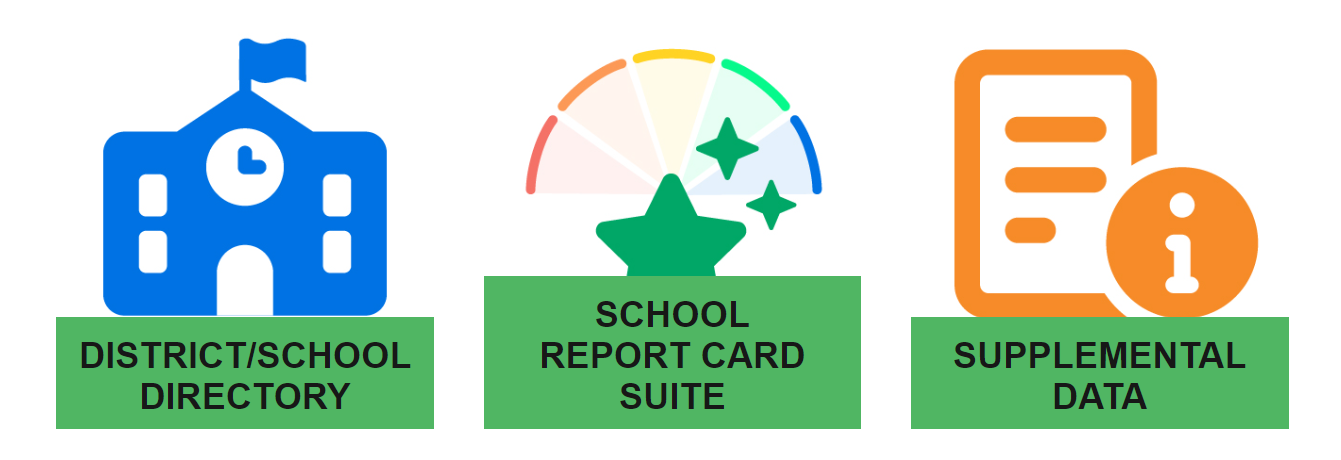 Please note: Due to a vendor change, a new SRC dashboard will be available later this year. The current SRC dashboard will sunset and be replaced.
Preliminary Data Cautions and Embargo Status
Preliminary Data Security Cautions
Quality Control data are preliminary and may change. 
At QC Day, appropriate district and school level leadership staff will be able to see their school and district data. It is critical to maintain security of preliminary data. 
Reports may change even if the district does not identify a data issue.
Avoid print and digital copies; they live forever.
Data are not final and ready for public reporting until the embargo phase when school and district staff may discuss the data internally and with media; however, data cannot be shared in public meetings or by the media.
Embargoed Data Sharing
Data Details
Minimum N of 30
Data Suppression
Alternative School Track Back 
Participation Rate 
Feeder Schools
Minimum N-Count of 30 for Schools and Each Student Group​
For all accountable students and each accountable student demographic group, there must be 30 students per school level (Elementary, Middle, High), per indicator (not per grade level and content area) to be included in school calculations.
Kentucky reports by level (elementary, middle and high)
Continue to report in the School Report Card (SRC) at 10 per grade​
Public reporting will follow US Department of Education (USED) and the Family Educational Rights and Privacy Act (FERPA) guidelines and Best Practices for Reporting.
Suppressed Data Definitions
PL Count <3 A performance level (NAPD) has no students. In this case, all the performance levels will be suppressed for that grade/level and subject.
NAPD Count <10 There are no FERPA issues, but there are fewer than 10 students in the tested population.
Suppressed data are indicated in red font in the spreadsheets. Suppressed data are available to schools/districts but will not be displayed in the School Report Card and should not be shared in public meetings.
Alternative Program/School Track Back
All 100-day rules remain in place.
Direct placements in alternative programs with over 100 days of enrollment, code to the district rather than school. 
Direct placements in alternative programs, with over 100 days of enrollment, code to the district rather than school unless court ordered or state agency placed, which code to the state, provided the student has no A1 enrollment during the year (excludes students with secondary enrollment in Gatton Academy, Craft Academy, Kentucky School for the Blind [KSB] and Kentucky School for the Deaf [KSD], which track to the A1 home school).
Use the 100-Day Tool to assist with determining accountability. 
KDE will monitor placement practices.
Participation Rate
Students with approved medical nonparticipations are exempt from accountability and participation rate.
First year English Learner (EL) students are exempt from accountability but remain in the denominator of the participation rate calculation.
Participation Rate does not affect accountability. It’s only required for federal reporting.
Participation Rate = Number of Students Who Attempted Tests ÷ Number of Students Enrolled
Note: For participation rate purposes, first year EL students are credited as attempting the reading, social studies, editing and mechanics and writing assessments. First year EL students who do not attempt mathematics and science tests will negatively impact participation rate.
Inclusion of Feeder Schools
Every Student Succeeds Acts (ESSA) requires an accountability system of annual meaningful differentiation of ALL public schools, even those without tested grades.
Feeder Schools are regular schools that do not have KSA/AKSA Assessment data (e.g., K through 2 that feeds an elementary, etc.). 
A feeder school will receive the classification of the school that it feeds.
QC Day Spreadsheets
QC Day Spreadsheet Folders
Focus of QC Day Review
Additional Folders provided for informational purposes
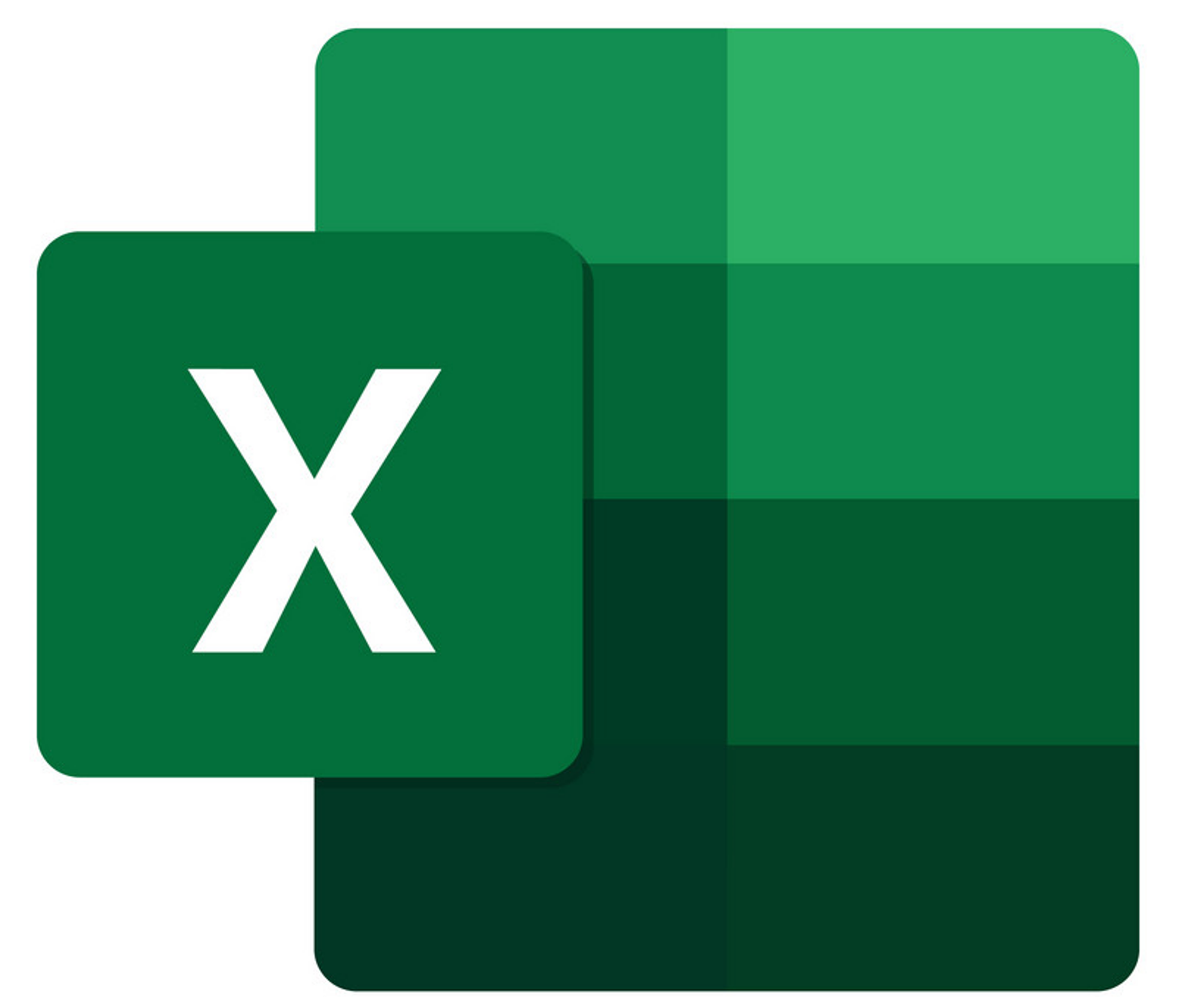 Accountability
Summary
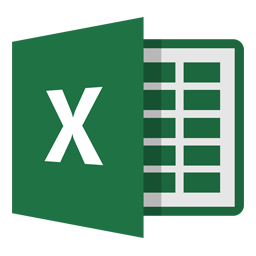 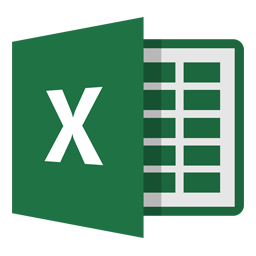 Accountability Summary
This Workbook includes aggregate summary data in eight worksheets (tabs): 
Profile
Federal Groups
Scores and Labels for each state indicator
State Assessment Results in Reading and Mathematics (RDMA)
State Assessment Results in Science, Social Studies and Writing (SCSSWR)
English Learner Progress (ELP)
Quality of School Climate and Safety (QSCS)
Postsecondary Readiness (PSR)
Graduation 
.
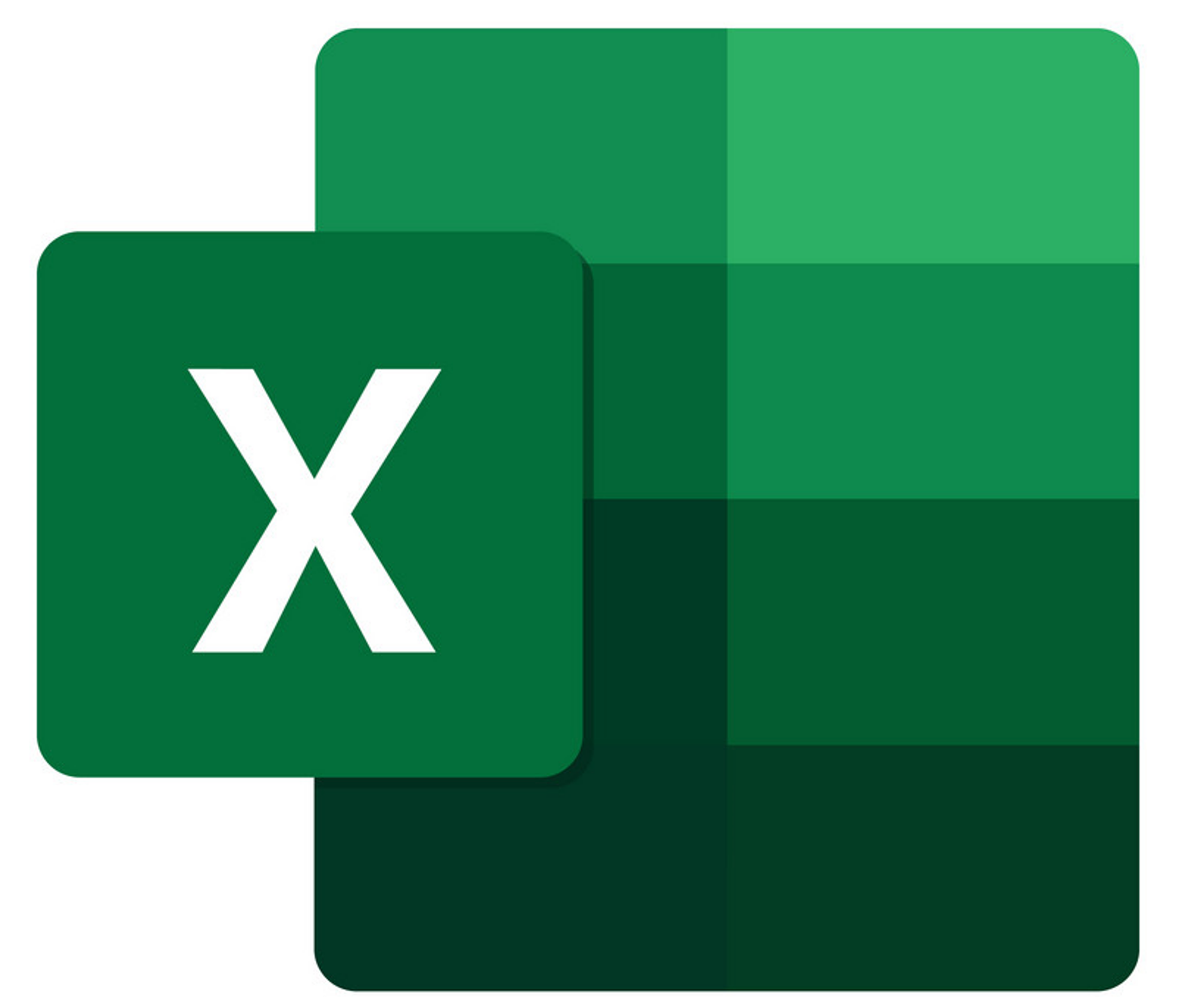 Accountability Summary Profile Tab
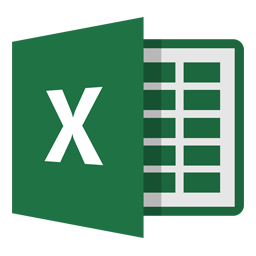 Profile Tab
This worksheet tab includes the Overall Accountability Score, Overall Rating,  and Indicator Scores.
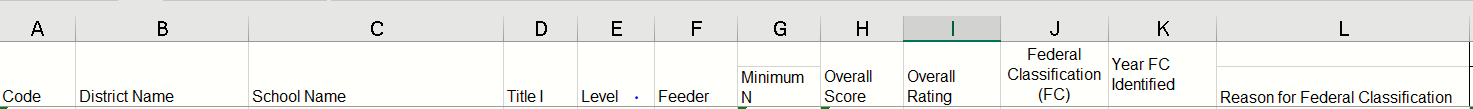 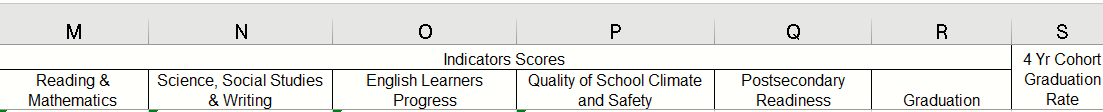 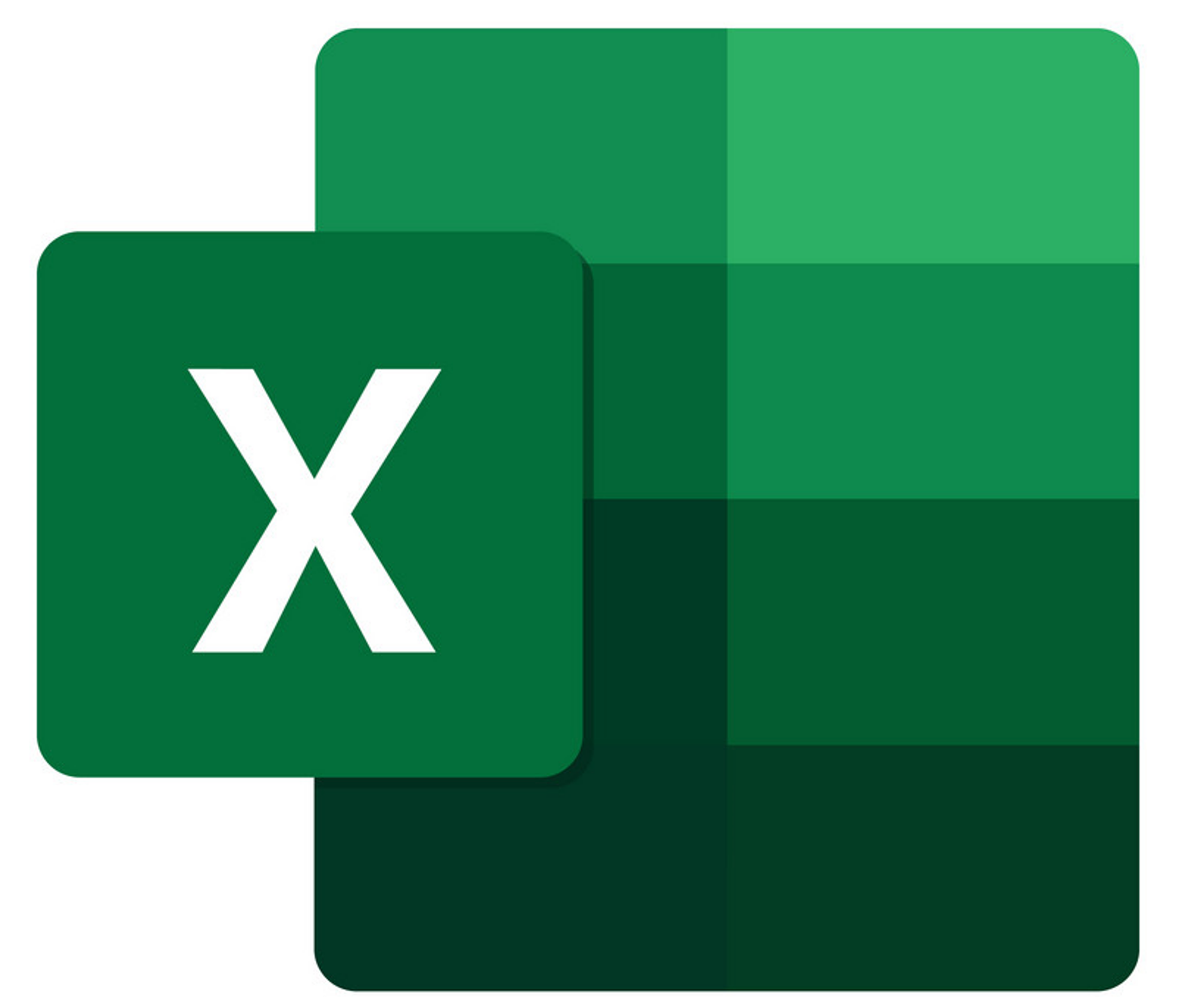 Accountability Summary TSI Groups Tab
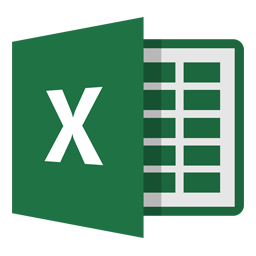 Federal Groups Tab
This worksheet tab provides information on any student demographic group identified for the federal classification of TSI for each indicator. The data includes year identified, Minimum N and Overall Score
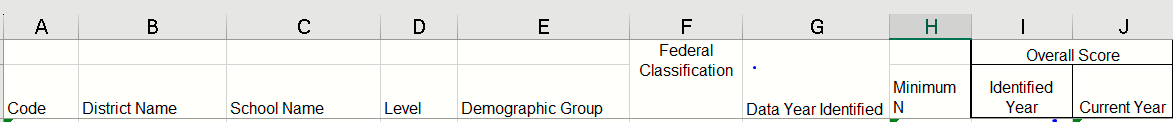 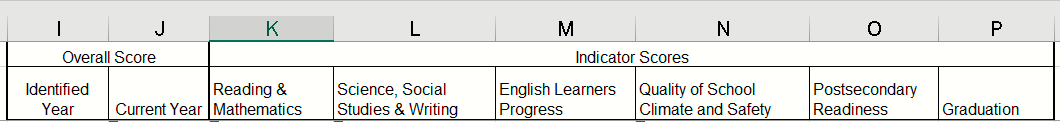 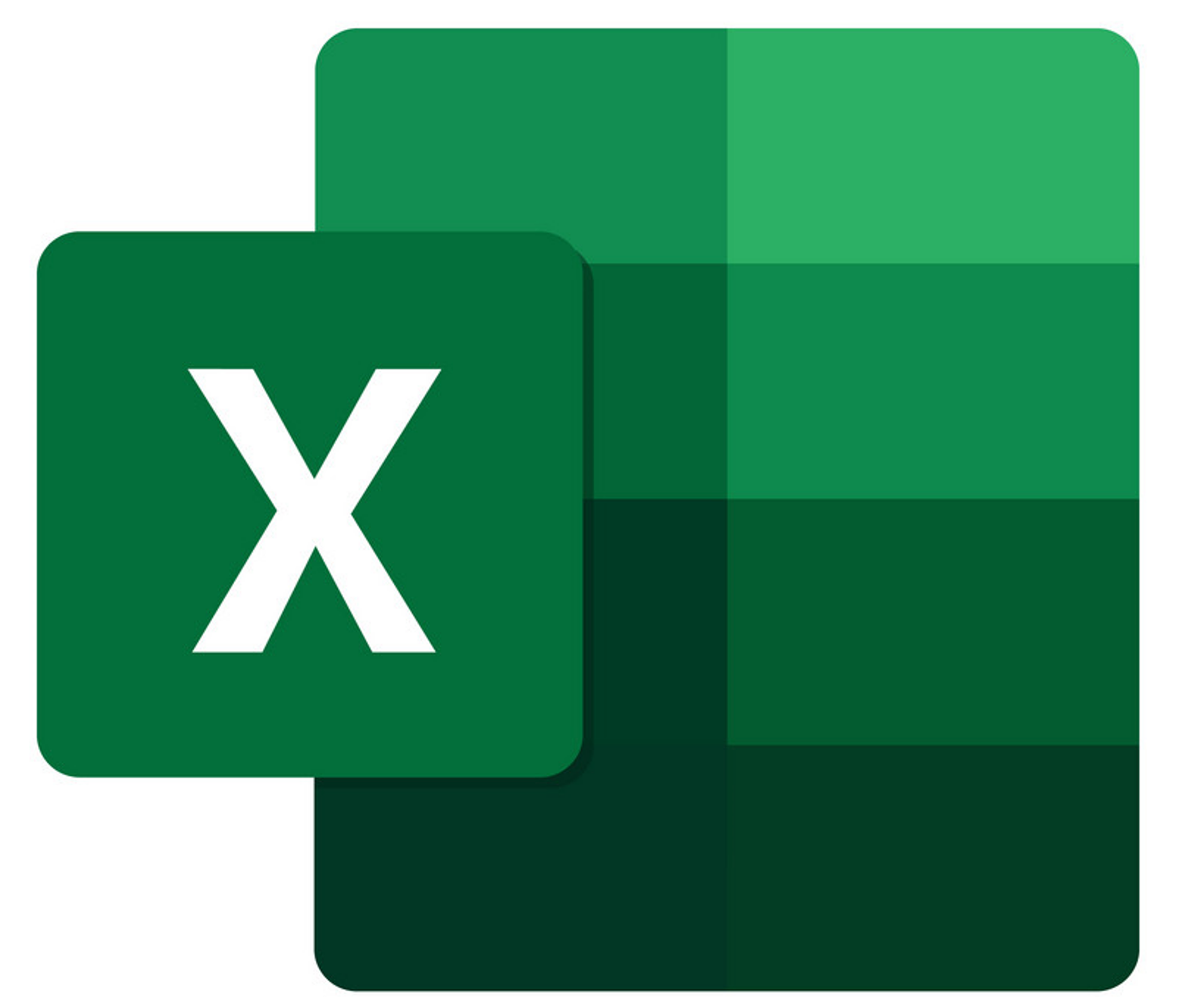 RDMA Tab
Accountability Summary RDMA Tab
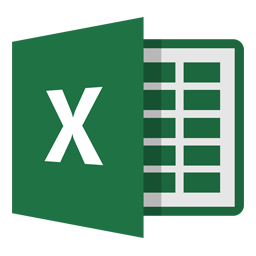 This worksheet tab includes the Indicator Score, Rating, Current and Prior Year Status Scores, Levels, as well as the Change Difference or Change Score, and Level for the State Assessment Results in Reading and Mathematics (RDMA), and any Federal Classifications if applicable.
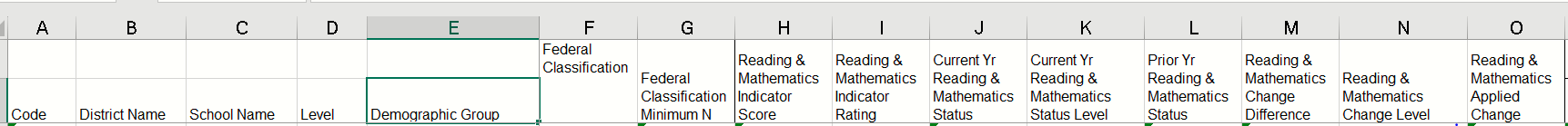 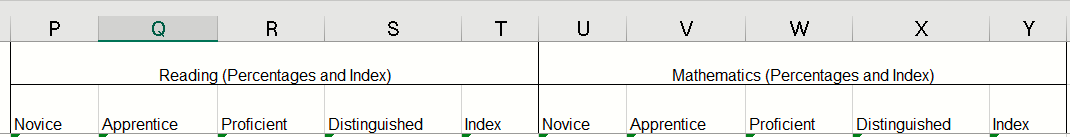 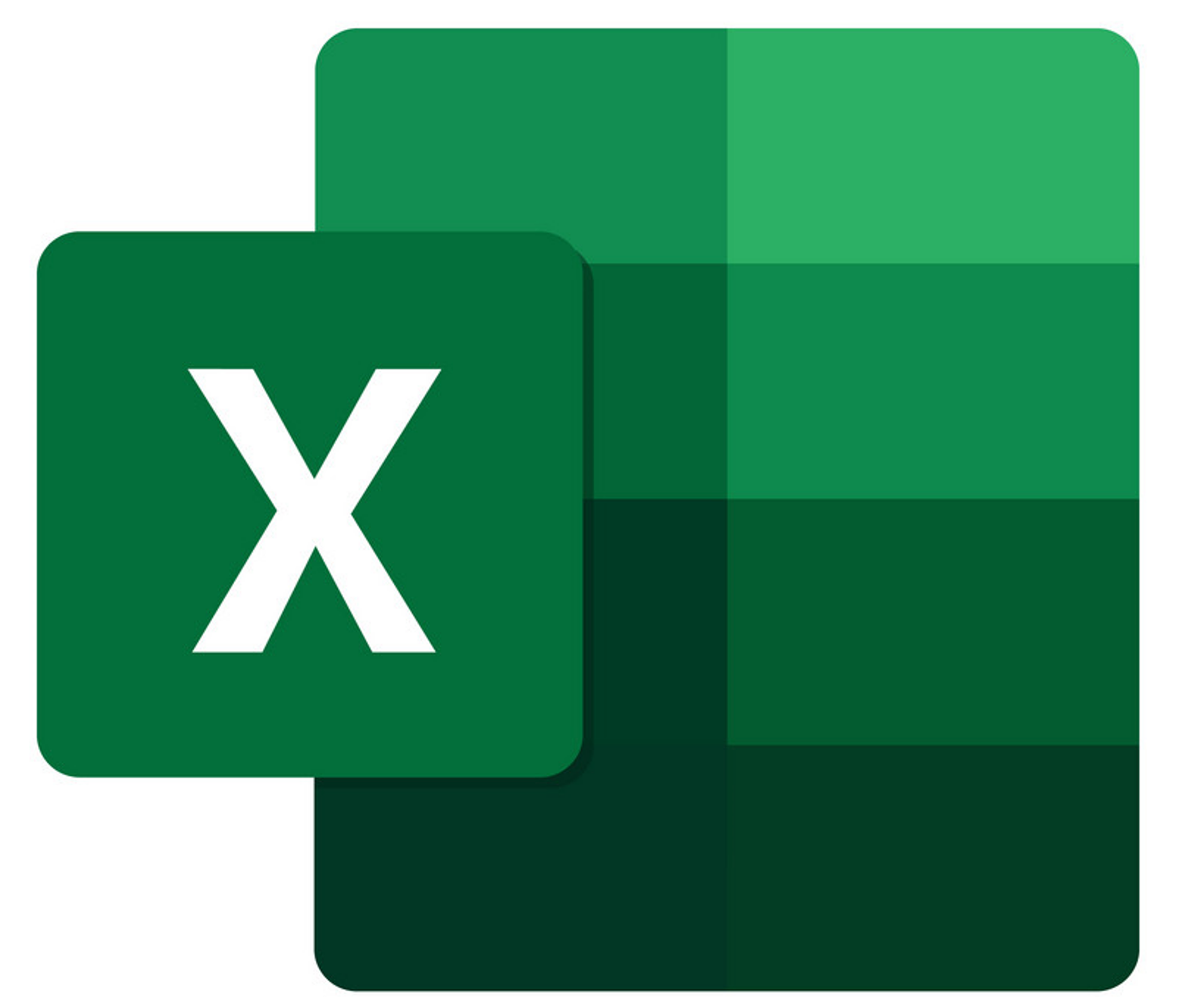 Accountability Summary
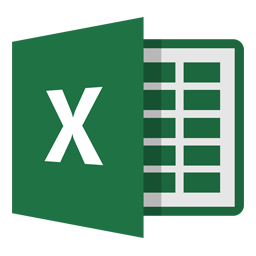 SCSSWR Tab
This worksheet tab includes the Indicator Score, Rating, Current and Prior Year Status Scores, Levels for Status and Change, student performance (NAPD) for the State Assessment Results in Science and Social Studies and Writing, and any Federal Classifications if applicable.
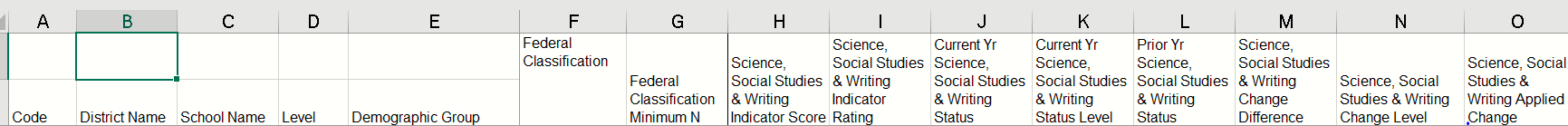 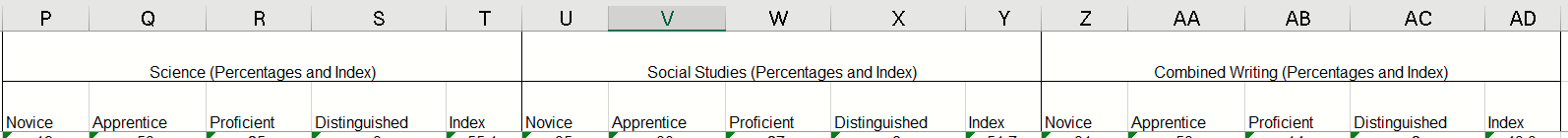 Note for Combined Writing:  Student level scores and performance levels will be provided for Editing and Mechanics and On Demand Writing in the Assessed NAPD spreadsheets. 
There are no aggregations of Editing and Mechanics and On Demand Writing scores for the school. The Writing component of the State Assessment Results for Science, Social Studies and Writing indicator uses the Combined Writing Performance Levels to determine scores.
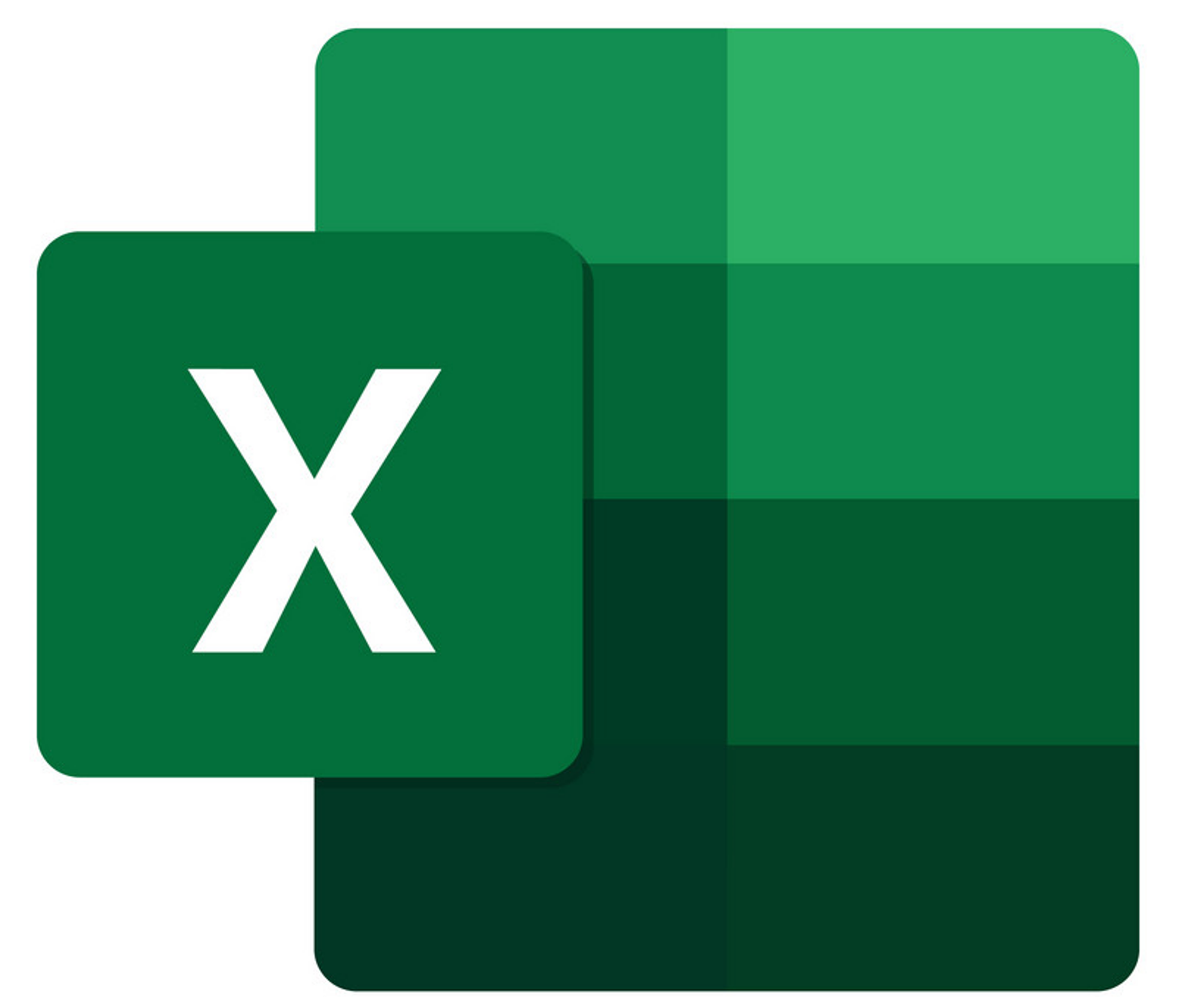 Accountability Summary ELP Tab
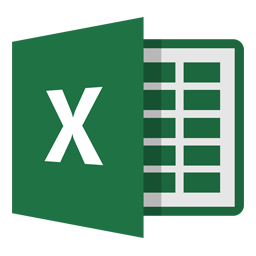 ELP Tab
This worksheet tab includes the Indicator Score, Rating, Current and Prior Year Status Scores, Levels for Status and Change, percentages of points from the ELP growth value tables, and any Federal Classifications if applicable.
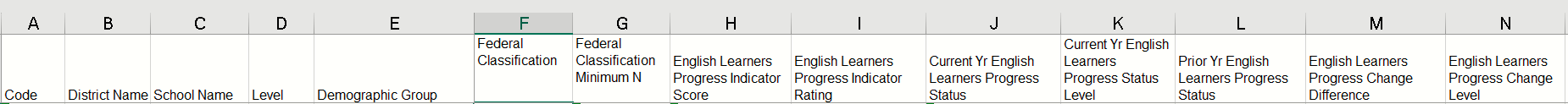 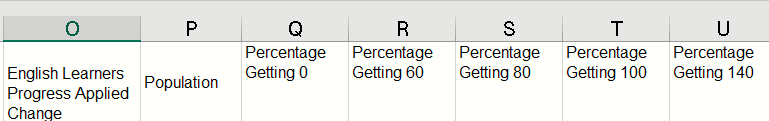 Note: The ELP growth value tables are on the English Language Progress indicator page on the KDE website.
Accountability Summary (2)
Accountability Summary
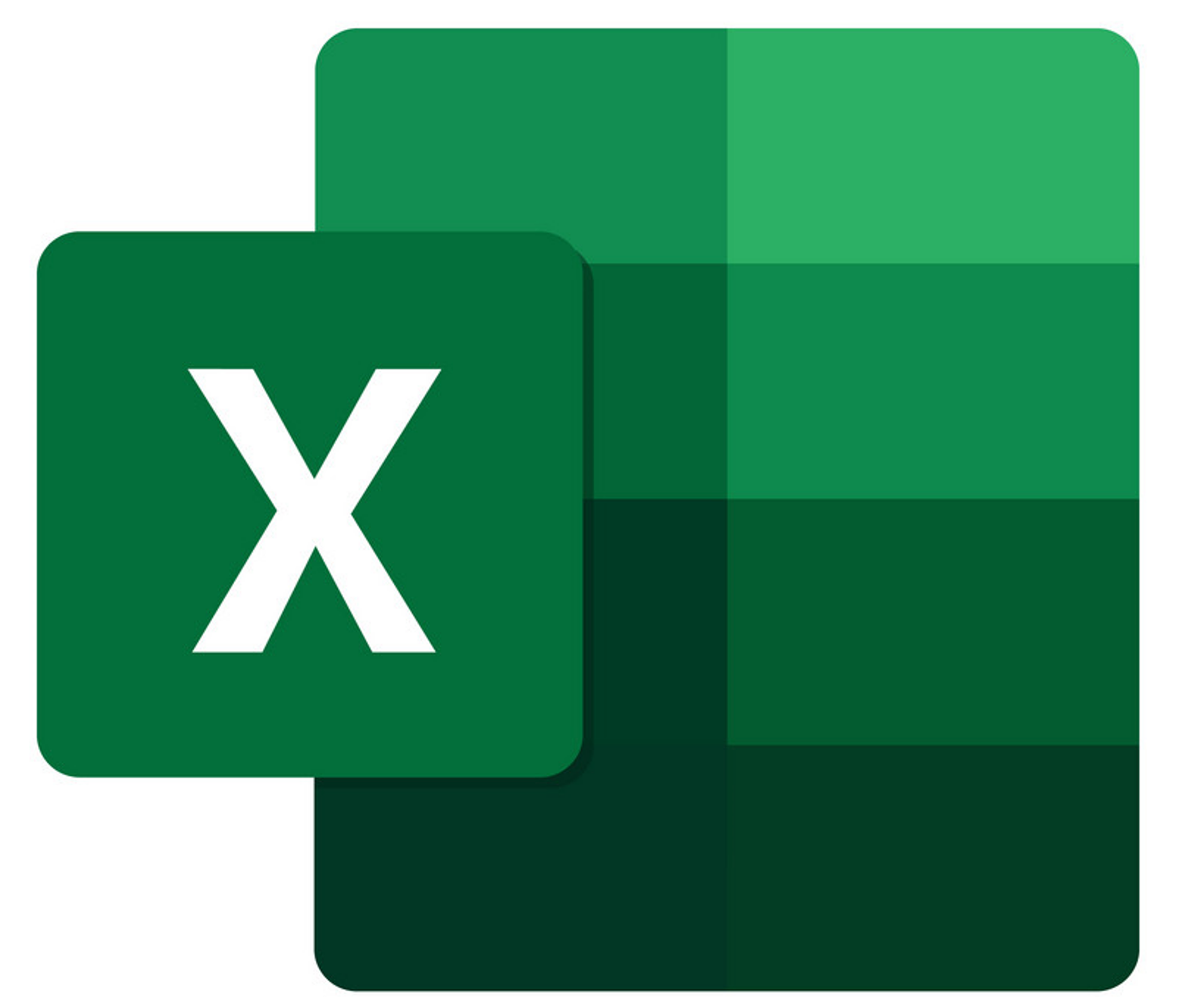 QSCS Tab
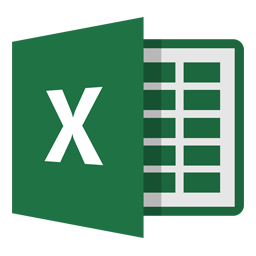 This worksheet tab includes the Indicator Score, Rating, Current and Prior Year Status Scores, Levels for Status and Change, the Climate and Safety constructs, and any Federal Classifications if applicable.
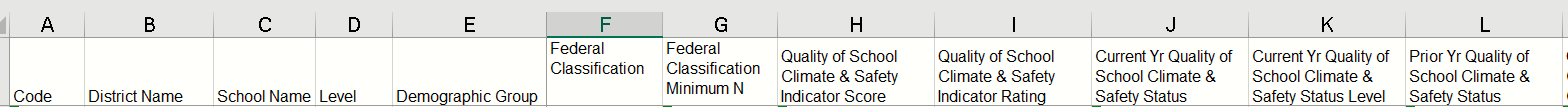 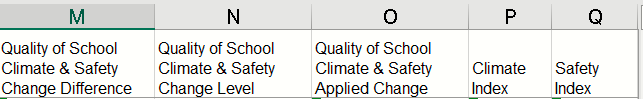 Note: The Quality of School Climate and Safety indicator uses results from the Quality of School Climate and Safety survey. The survey measures student perception of their school experience in two constructs: school climate and school safety. Results are provided for each construct (columns P and Q), Indicator Score (column H) and the Indicator Rating (Column I).
Accountability Summary (3)
Accountability Summary
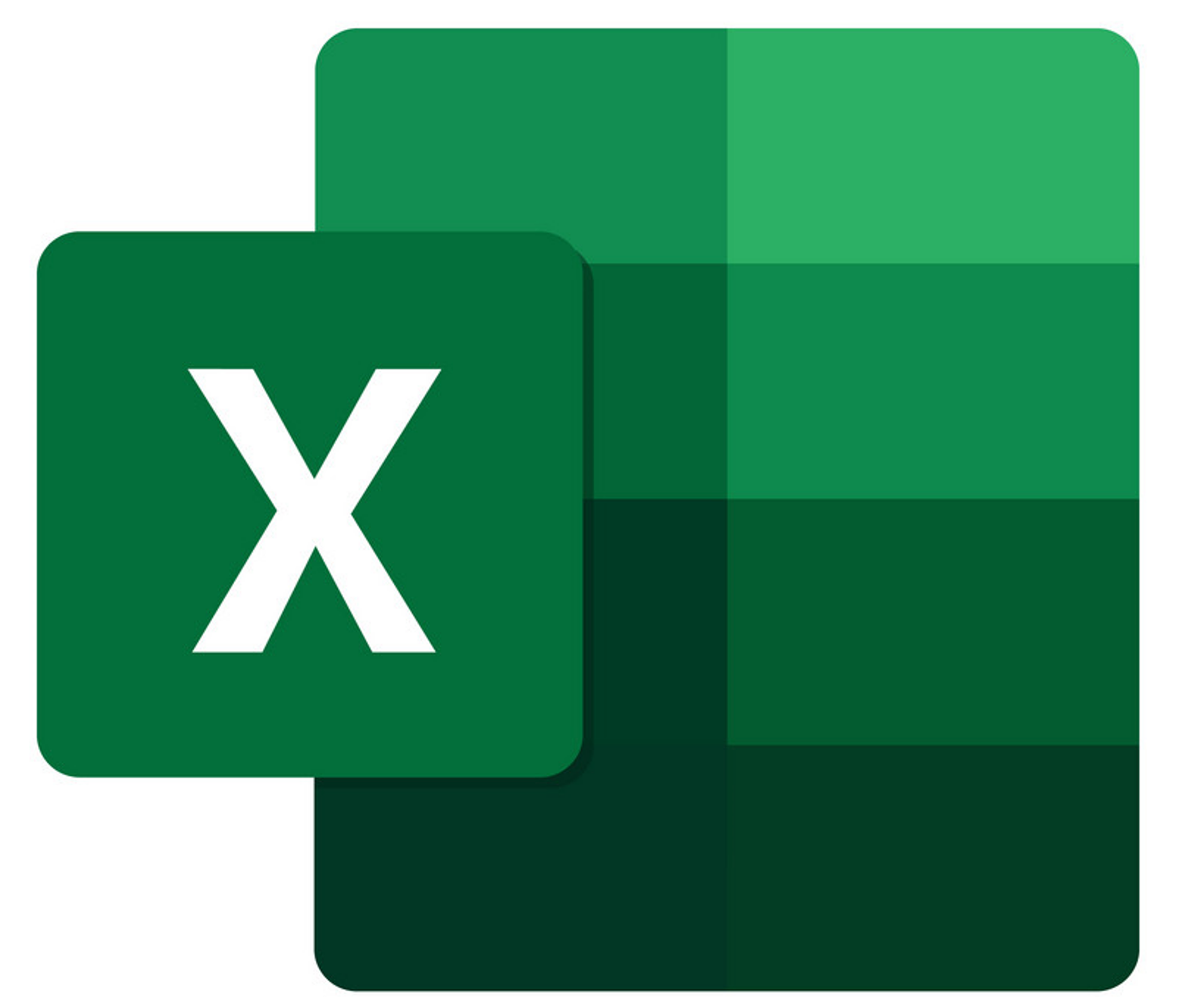 Postsecondary Tab
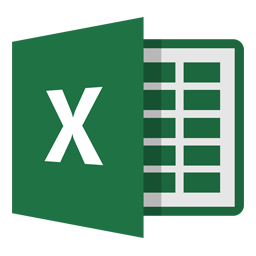 This worksheet tab includes the Indicator Score, Rating, Current and Prior Year Status Scores, Levels for Status and Change, scores for academic and career readiness, the readiness count, if a bonus is applicable, and any Federal Classifications if applicable.
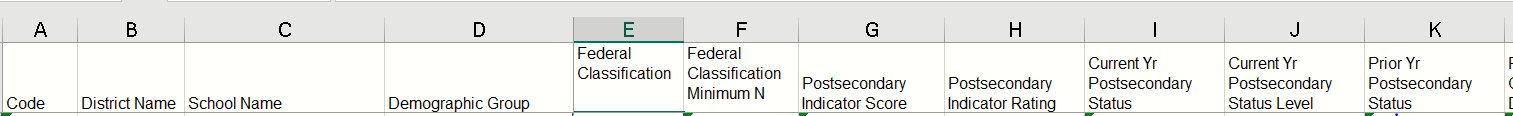 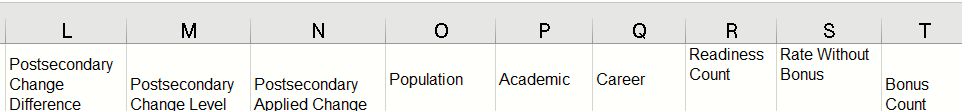 Accountability Summary (4)
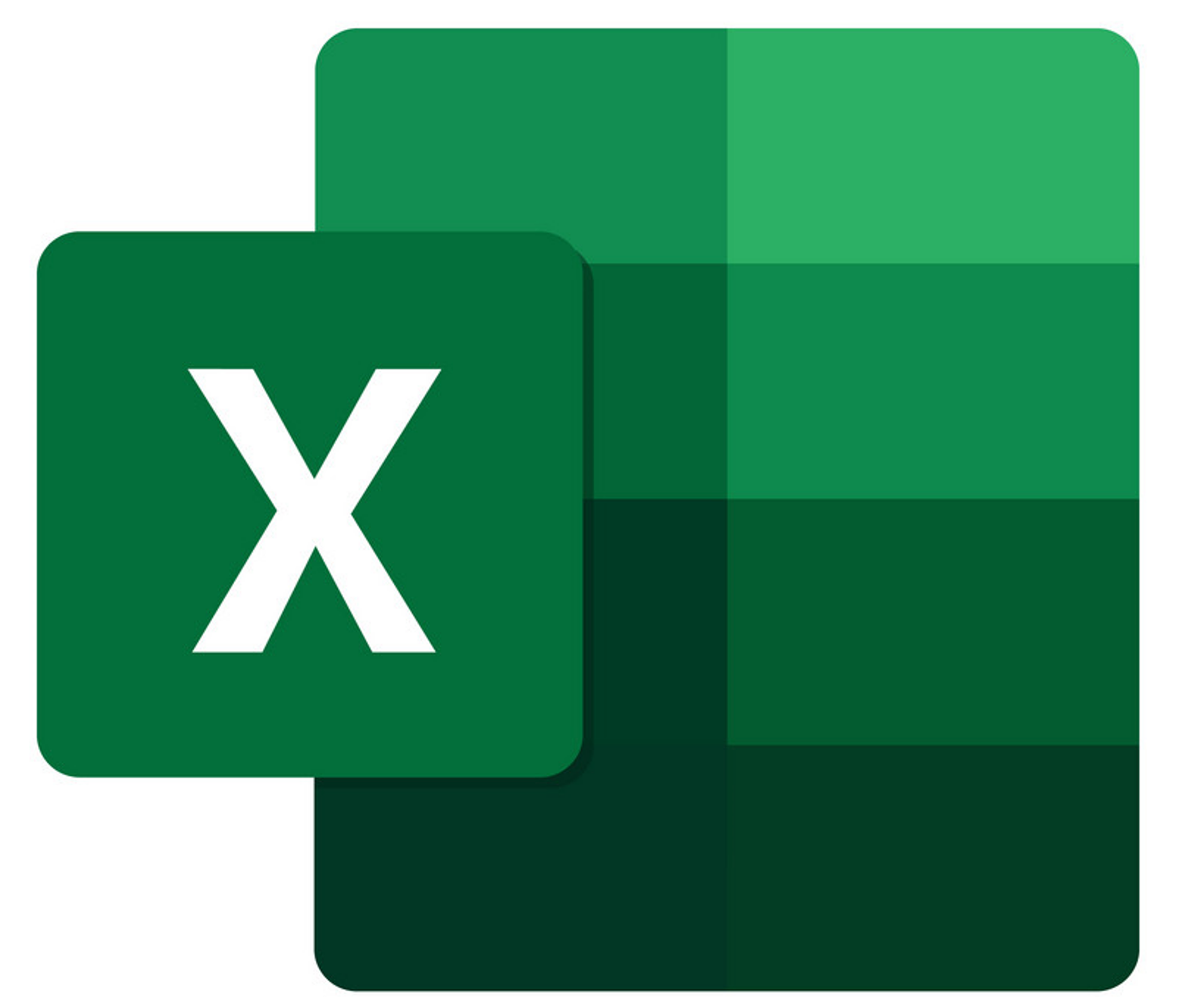 Accountability Summary
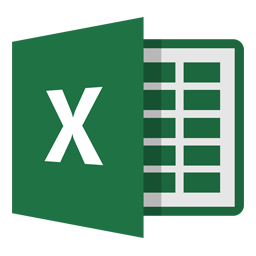 Graduation Tab
This worksheet tab includes the Indicator Score, Rating, Current and Prior Year Status Scores, Levels for Status and Change, and Graduation scores for 4- and 5-year Rate data and any Federal Classifications if applicable.
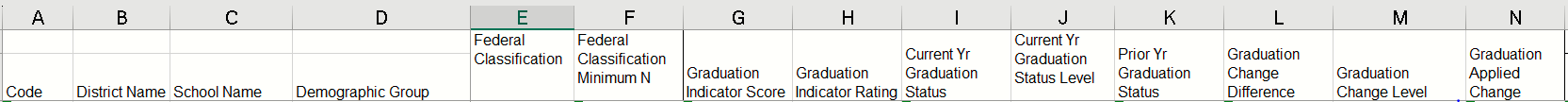 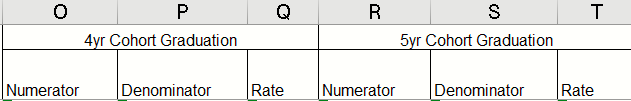 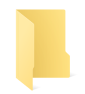 Accountability NAPD
NAPD Level
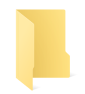 Accountable NAPD
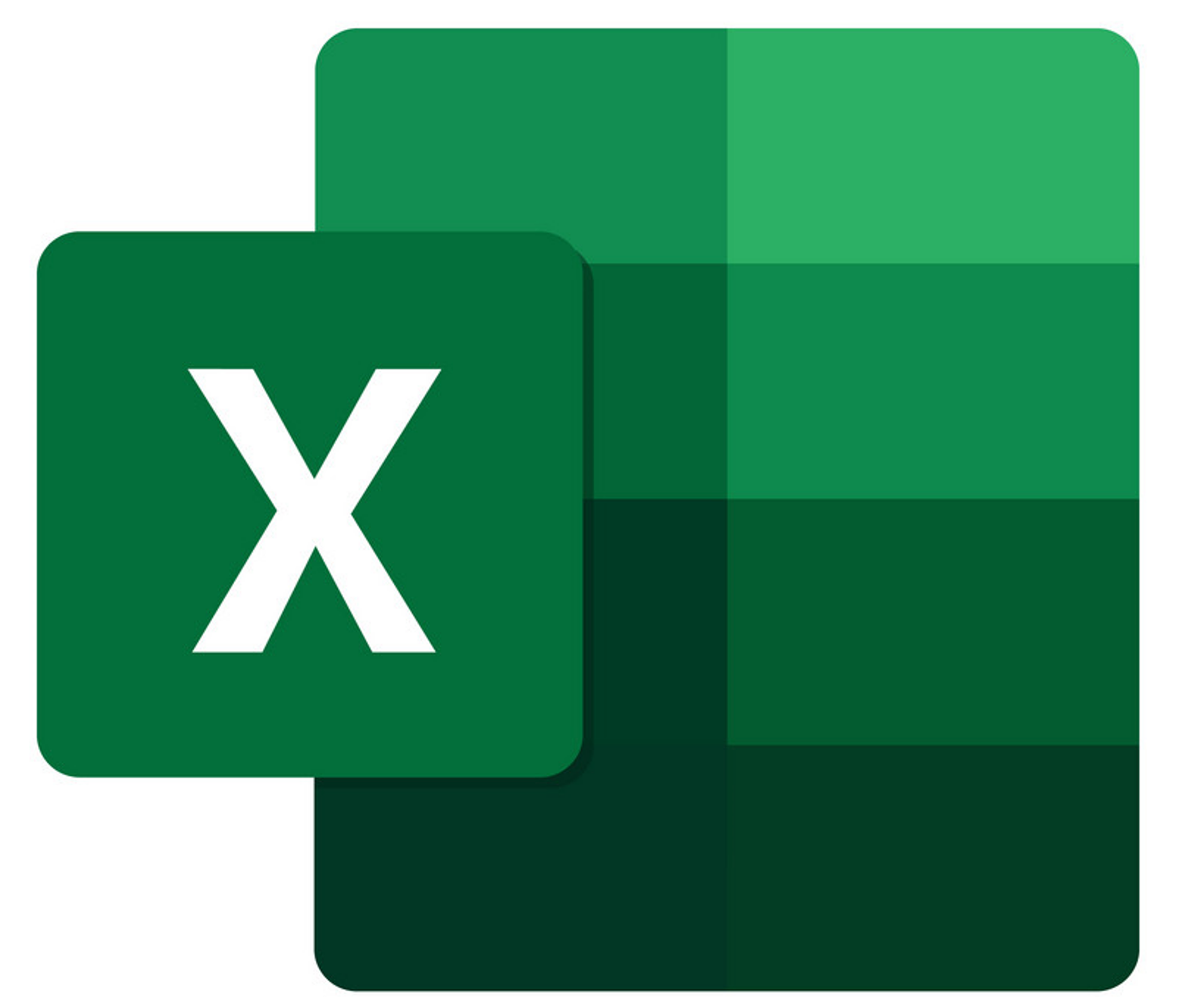 This spreadsheet contains aggregated data for NAPD performance percentages of 100-day students, reported by demographic groups, for the district and all schools, all content areas, and all assessed levels (E/M/H).  This spreadsheet also provides the suppressed data.
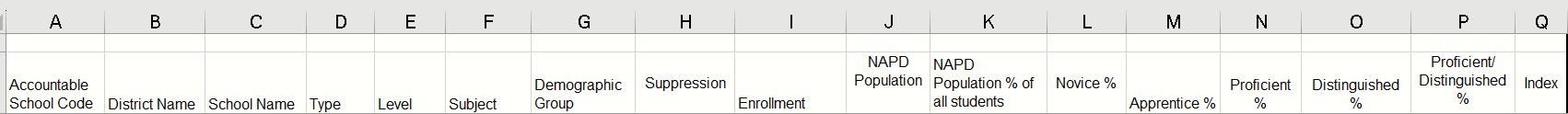 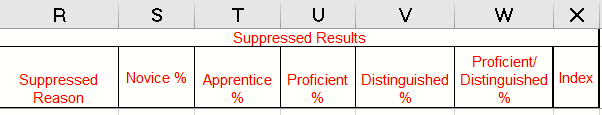 Note: Suppressed Results are also included in other spreadsheets
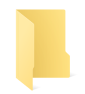 Accountability QSCS Survey Aggregate
QSCS
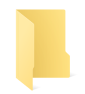 Survey Aggregate
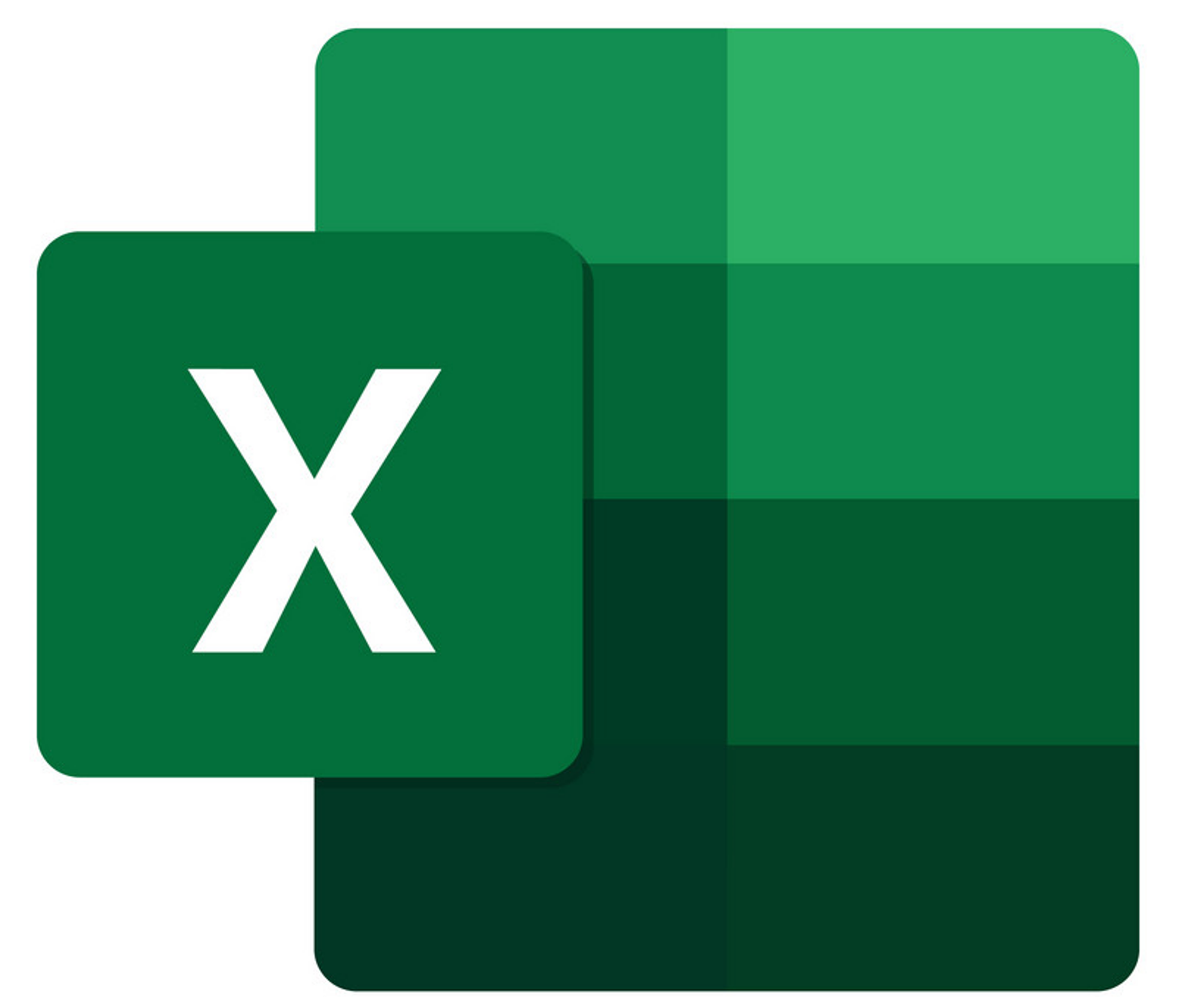 This spreadsheet contains aggregated data for the Quality of School Climate and Safety for 100-day students, reported by demographic groups, for the district and all schools, and all assessed levels (E/M/H).
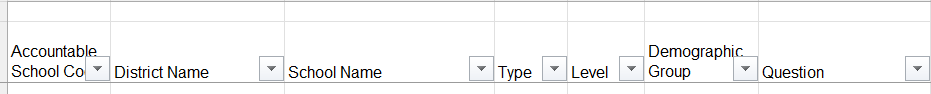 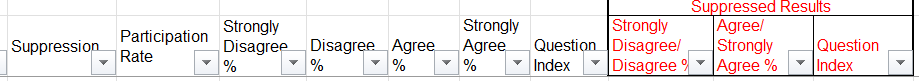 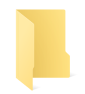 Student Data
Graduates
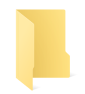 Graduation Student Listing
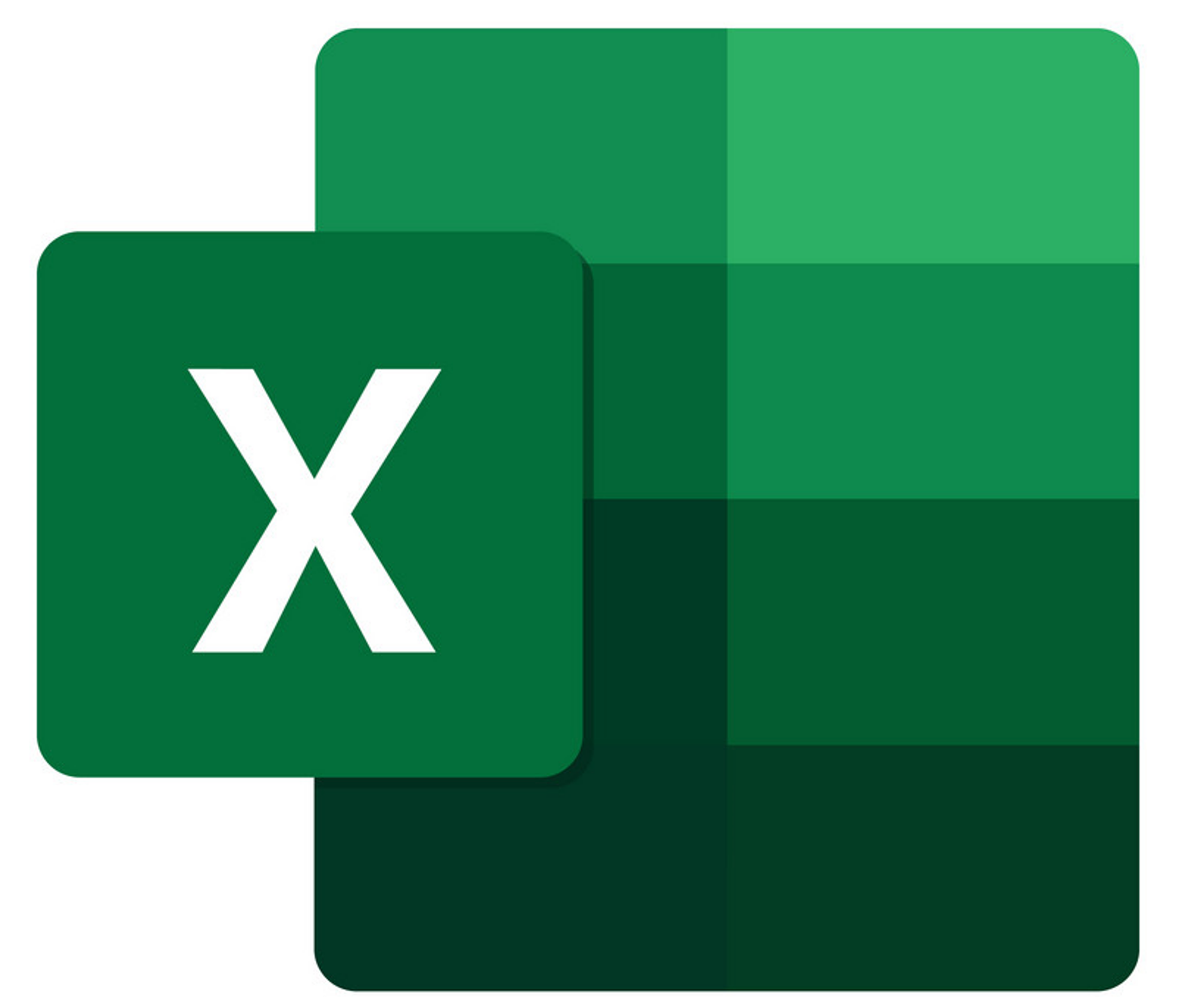 This spreadsheet includes individual student level data for the 4- and 5-year adjusted cohort graduation.
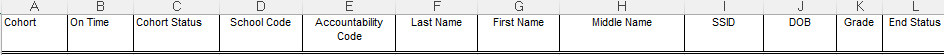 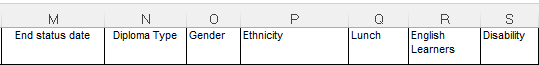 Demographics, 4- and 5-year cohort rates
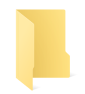 Student Data
PSR
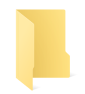 Postsecondary Ready
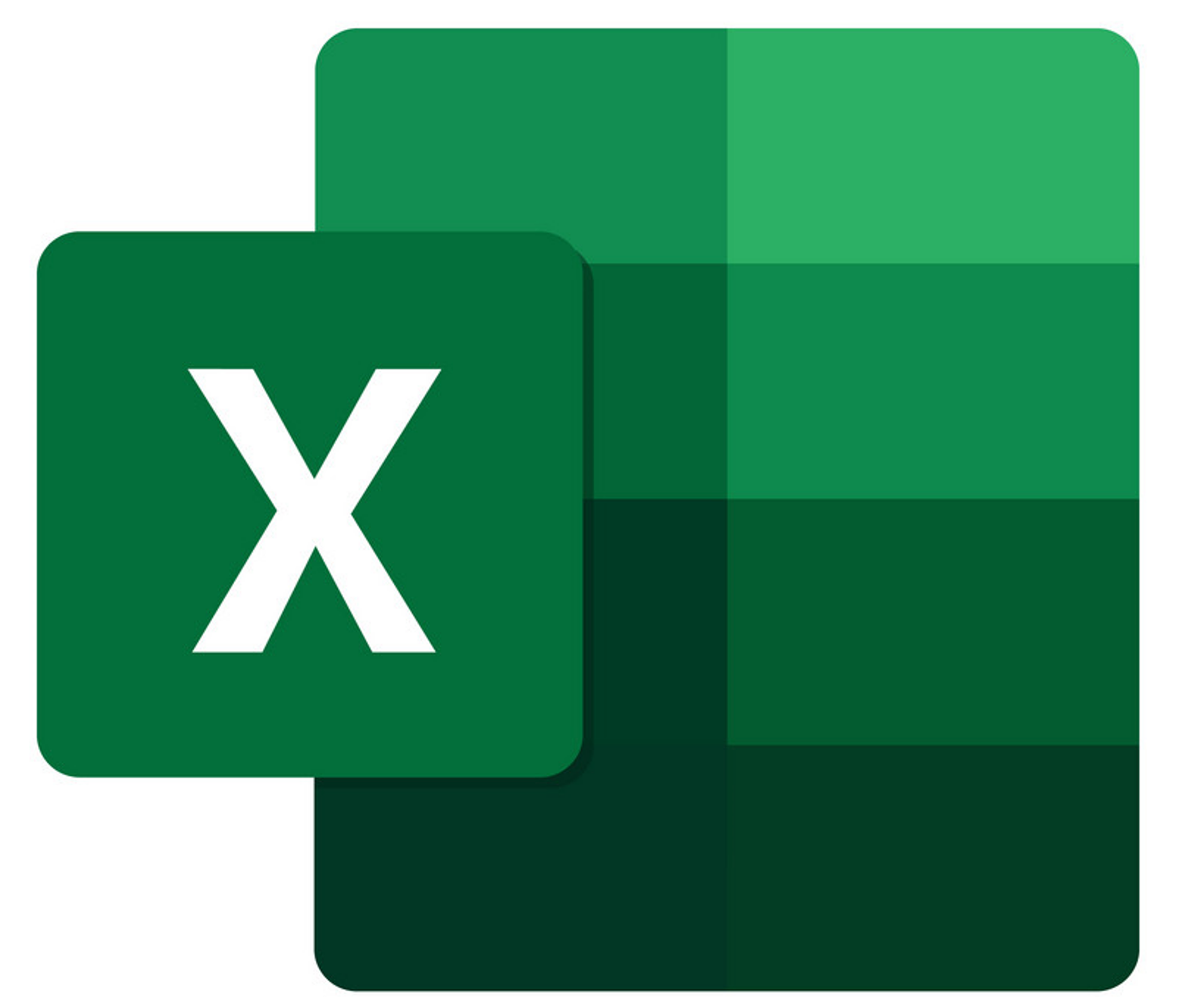 This spreadsheet includes individual student level data for Academic and Career Readiness, including Bonus counts for earning industry certification in high-demand sectors.
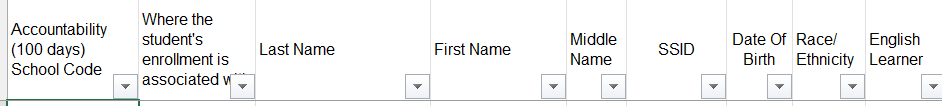 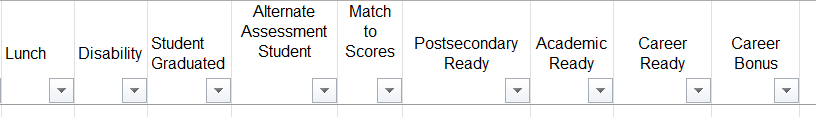 Demographics, Academic and Career Ready, Postsecondary Ready, Bonus
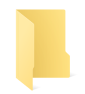 Student Data
Tests
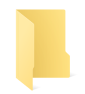 Student Listings
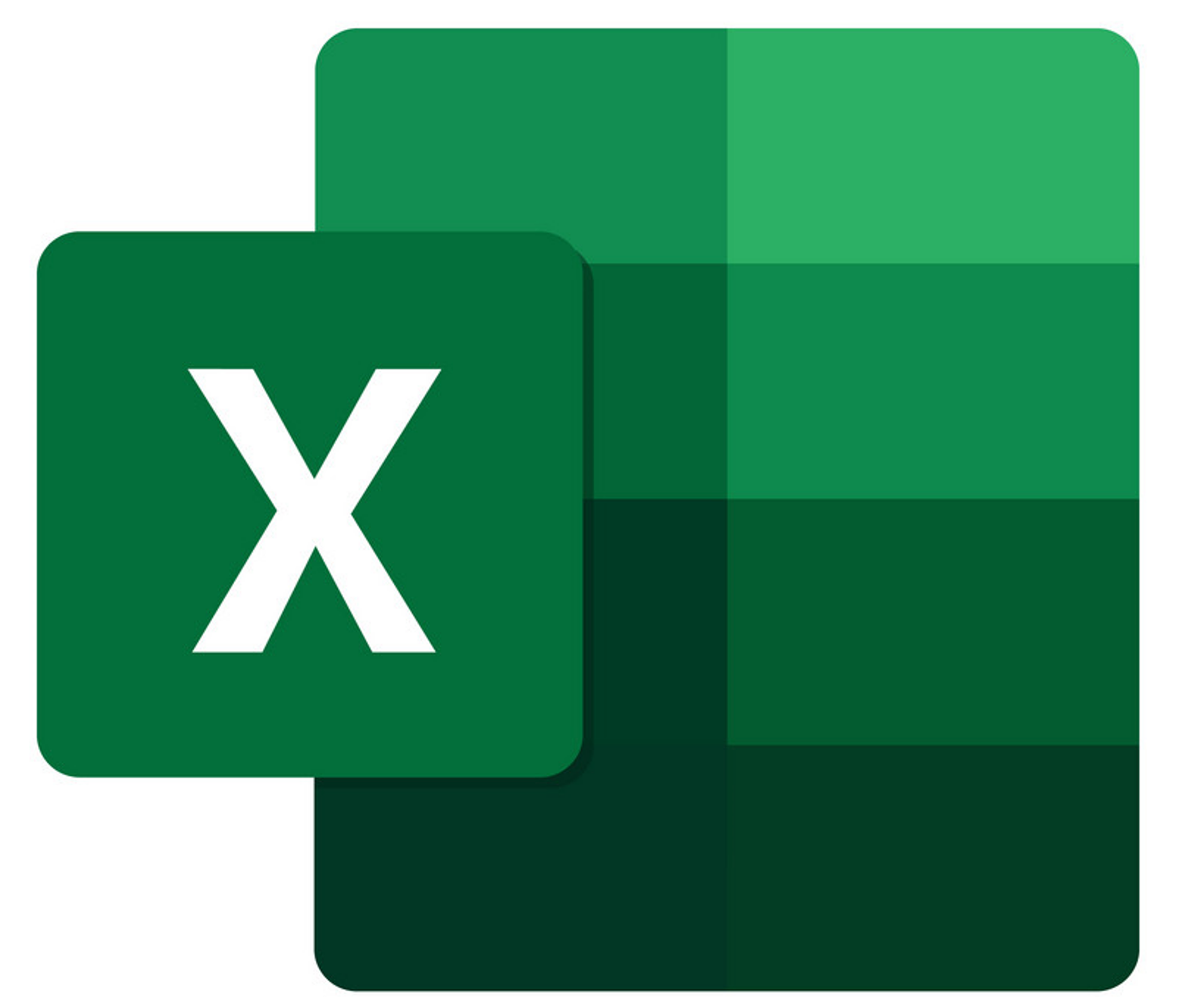 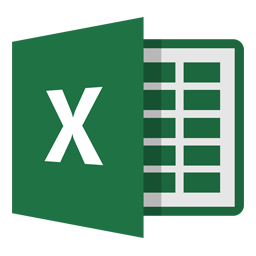 Content Assessments Tab
This worksheet tab includes individual student level data for each content area test (reading, mathematics, science, social studies and writing). The data provide allegation score changes, status of students’ inclusion in each indicator, students’ scale scores, non-participation and performance levels for each assessment, and percentile.
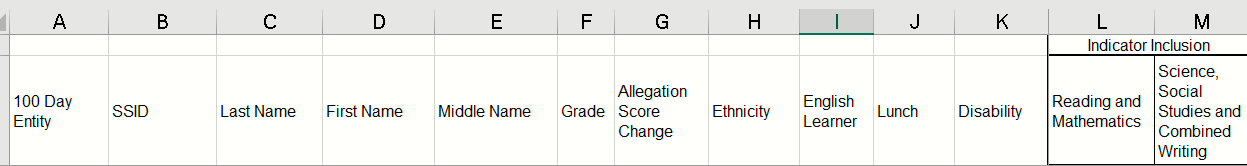 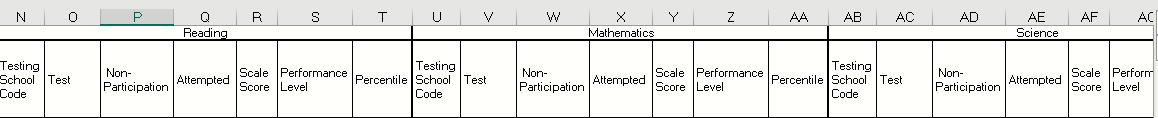 Content Assessments, Allegation Score Changes, Demographics, Indicator Inclusion
Student Data
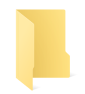 Student Data
Tests
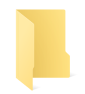 Student Listings
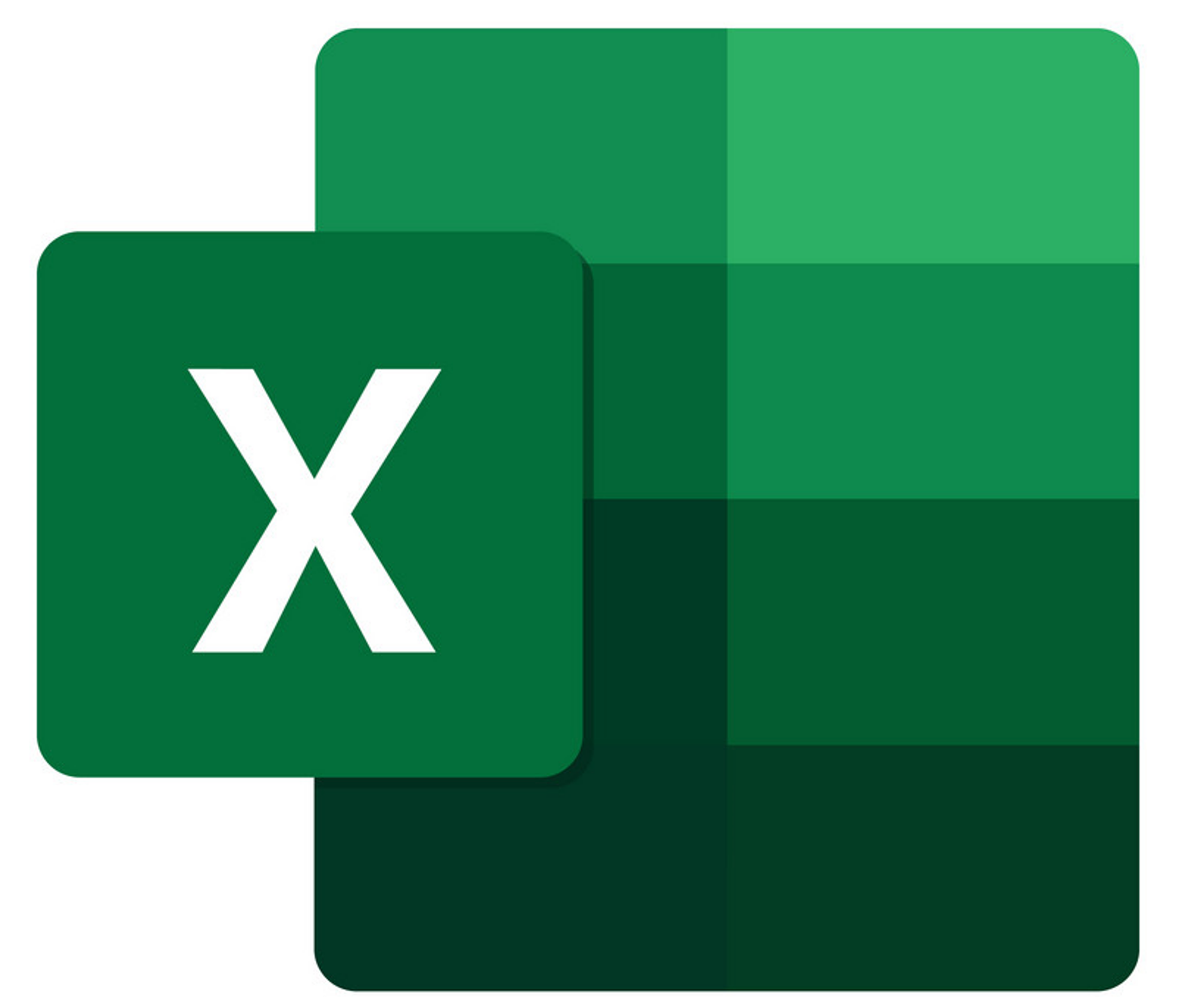 Content Assessments Tab, cont’d
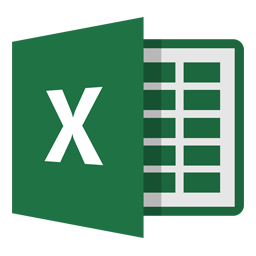 For content tests in Reading, Mathematics, Science, Social Studies, Editing and Mechanics, and On Demand Writing, individual student data provide students’ scale scores and performance levels, non-participation status and percentile. Performance levels and nonparticipation status are also provided for Combined Writing.
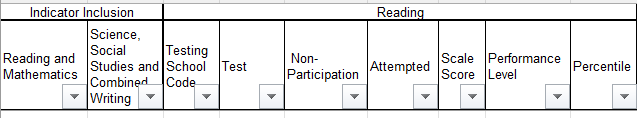 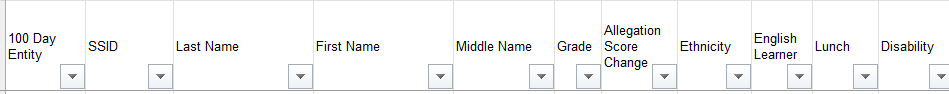 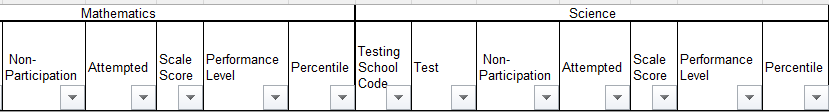 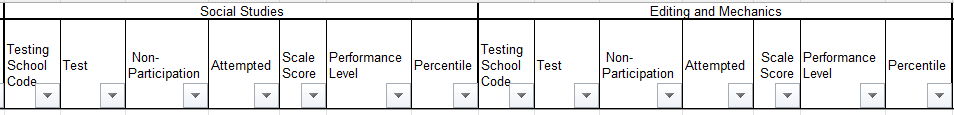 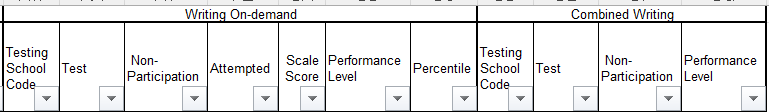 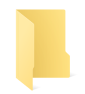 Student Data
Tests
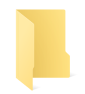 Student Listings
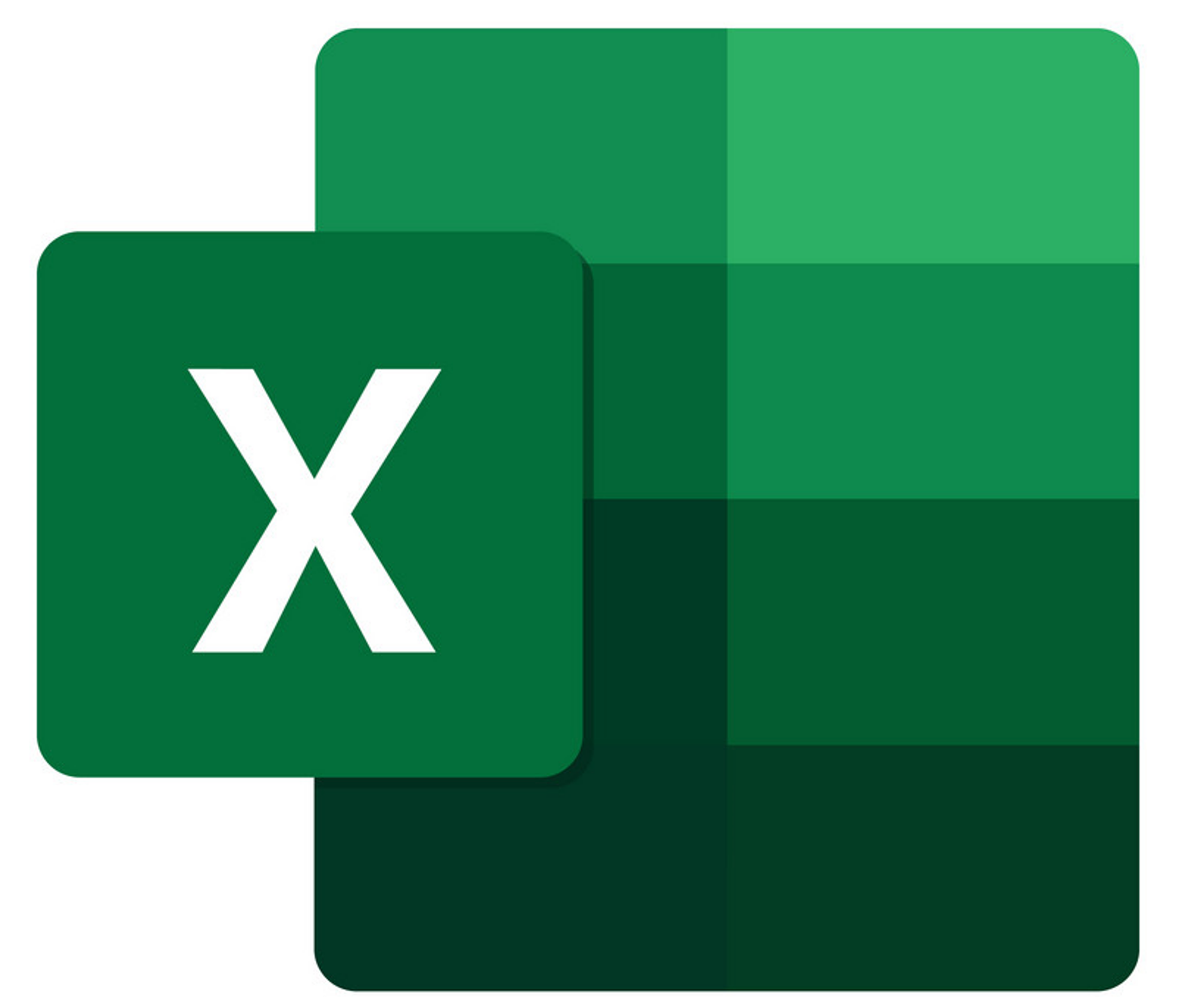 Content Assessments Tab, cont.
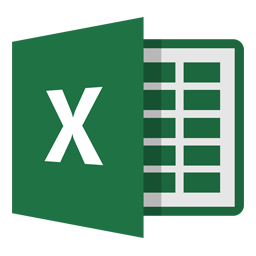 Allegation Score Changes
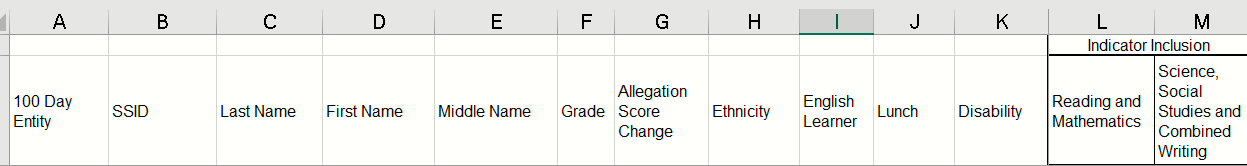 Identifies if a score has been changed due to an allegation. 
Allows DACs to quickly notice issues at schools.
Not all allegations have been processed. There is a possibility that additional score changes could impact reporting.
Content Assessments Allegation Score Changes
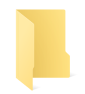 Student Data
Tests
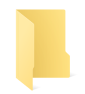 Student Listings
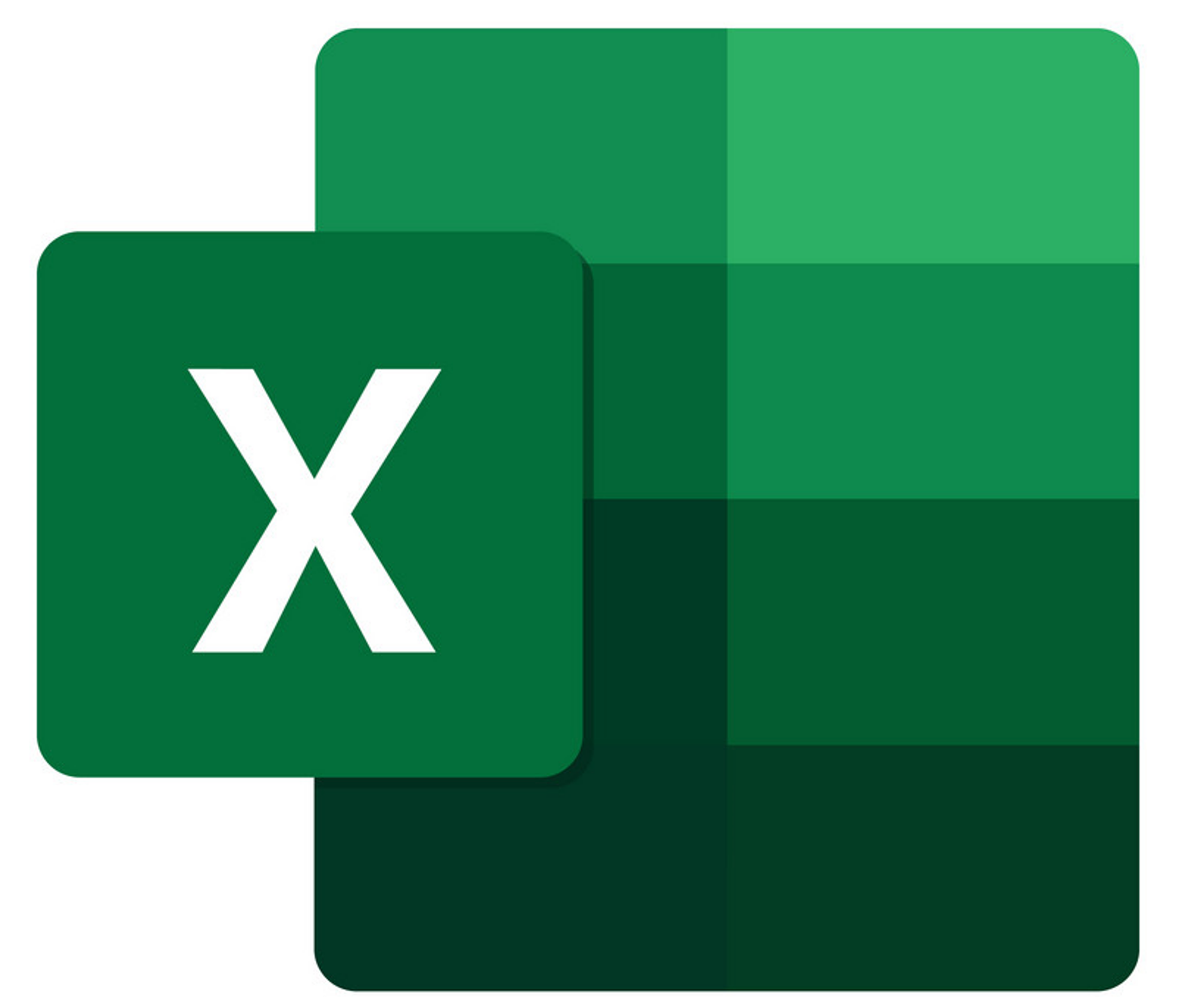 ACCESS Tab
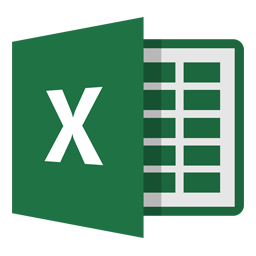 Allegation Score Changes
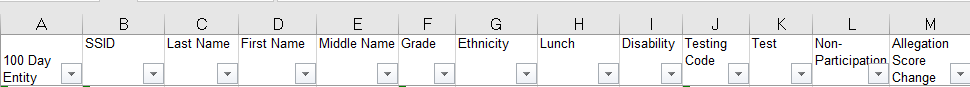 ACCESS Allegation Score Changes
Additional Resource: Accountability Calculator
The Accountability Calculator provides school and district staff with a way to calculate and estimate their performance in each indicator and overall rating. The tool prepopulates indicator and component values. District and school staff can enter various scenario values to estimate accountability results. 
The accuracy of the estimation is based solely on the data input by the district.
It can be accessed with other QC Day Spreadsheet Folders.

Please Note: Accountability Calculator is not required as part of the QC Day review
Online QC DayMaterials and Procedures
Begin Preparing for QC Day
Review these available resources now,
2024 Accountability Indicator Trainings (video recordings)
2024 Accountability Indicator Trainings (PowerPoints)
Understanding Kentucky’s Minimum N for School Accountability
QC Day Nondisclosure Agreement
DAC Nondisclosure Form Submission Google Form
Print from Data Review in SDRR
Student Listing and Change Listing
Cohort
Postsecondary Readiness Scores
Access to KDE Secure Web Application
Student Detail

Note: additional public release resources will be made available the week of Sept. 23.
Tasks to Complete on QC Day
Complete the 2024 QC Checklist online. The submission of the QC Checklist indicates to KDE that you have finished your review.​
Complete the 2024 Data Discrepancy Report(s) online. This form communicates any systemic data issues or concerns to KDE (submit electronically immediately).  ​
Both forms are password protected and will be shared the morning of Sept. 19.
How to Communicate with OAA on QC Day
The key to district communication during QC Day is completing and submitting the Data Discrepancy Report.    
Keep in mind staff are researching information submitted on the forms, in the order in which the forms are received. It will take time, possibly a few days, to complete this process, but you will receive feedback from kdeassessment@education.ky.gov.
For general questions, contact OAA staff by email, phone, or Teams.
QC Day Materials
KDE Secure Web Application
Summary files and spreadsheets (organized in folders under Student Data Detail). 
Online Quality Control Checklist (online forms)
Data Discrepancy Report (online forms) 
SDRR Files (can be downloaded prior to Sept. 19)
Student Listing and Change Listing
Cohort
Postsecondary Readiness Scores
OAA Contacts for QC DAY
QC DAY 2023
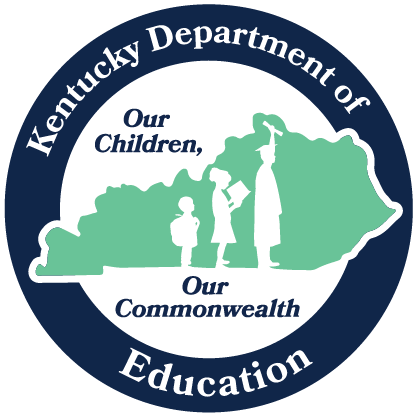